PRODUKTY GOTOWEI PRODUKCJA NIEZAKOŃCZONA
1. KOSZT WYTWORZENIA PRODUKTÓW PRACY
Produkty pracy obejmują wytworzone (lub wykonane we własnym zakresie) wyroby gotowe (roboty i usługi przemysłowe) oraz produkcję niezakończoną. 
Wyroby gotowe to produkty pracy, które w danej jednostce przeszły wszystkie fazy przetwarzania, spełniają wymagania określone przez normy jakościowe, techniczne i handlowe, stanowią wartość użytkową oraz są przeznaczone na sprzedaż.
Pozostała część efektu procesu produkcyjnego, która nie spełnia powyższych warunków, stanowi produkcję niezakończoną obejmującą:
1) półprodukty - składowane przejściowo przed dalszym przerobem produkty pracy, które przeszły określone zamknięte cykle przetwarzania, ale nie wszystkie (mogą być również przeznaczone do sprzedaży),
2) produkty w toku - produkty pracy znajdujące się w trakcie określonej otwartej fazy przetwarzania.
Podstawą wyceny wyrobów gotowych i produkcji niezakończonej jest koszt wytworzenia nie wyższy od cen sprzedaży netto tych składników na dzień bilansowy.

Koszt wytworzenia produktu stanowi sumę:
a) kosztów pozostających w bezpośrednim związku z danym produktem. obejmujących:
- wartość zużytych materiałów bezpośrednich,
koszty pozyskania i przetworzenia związane bezpośrednio z produkcją. 
 inne koszty poniesione w związku z doprowadzeniem produktu do postaci i miejsc, w jakich się znajduje w dniu wyceny

oraz
b) uzasadnionej części kosztów pośrednio związanych z wytworzeniem tego składnika, obejmujących:

-   zmienne pośrednie koszty produkcji,
- część pośrednich kosztów stałych, które odpowiadają poziomowi tych kosztów przy normalnym wykorzystaniu zdolności produkcyjnych (określonym jako przeciętna, zgodna z oczekiwaniami w typowych warunkach, wielkość produkcji za daną liczbę okresów lub sezonów, przy uwzględnieniu planowych remontów).
Koszt wytworzenia nie obejmuje natomiast kosztów:

będących konsekwencją niewykorzystanych zdolności produkcyjnych i strat produkcyjnych,

ogólnego zarządu, które nie są związane z doprowadzaniem produktu do postaci i miejsca, w jakich się znajduje na dzień wyceny,

magazynowania wyrobów gotowych i półproduktów, chyba że poniesienie tych kosztów jest niezbędne w procesie produkcji,

- sprzedaży produktów.

Powyższe koszty stanowią koszty okresu wpływające na wynik finansowy okresu sprawozdawczego, w którym zostały poniesione.
W sytuacji gdy nie jest możliwe ustalenie kosztu wytworzenia produktu. Jego wyceny dokonuje się według ceny sprzedaży netto takiego samego lub podobnego produktu, pomniejszonej o przeciętnie osiągany przy sprzedaży produktów zysk brutto ze sprzedaży.

Pod pojęciem ceny sprzedaży netto składnika aktywów rozumie się możliwą do uzyskania na dzień bilansowy cenę jego sprzedaży (bez podatku od towaru i usług oraz podatku akcyzowego):

pomniejszoną o rabaty, opusty i inne podobne zmniejszenia oraz koszty związane z przystosowaniem składnika do sprzedaży i dokonaniem tej sprzedaży,

- powiększoną o należną dotację przedmiotową.
Produkty w toku produkcji mogą być również wyceniane w wysokości: 
- bezpośrednich kosztów wytworzenia,
materiałów bezpośrednich, 
nie wyceniane w ogóle, jeżeli nie zniekształca to stanu aktywów oraz wyniku finansowego jednostki, a przewidywany czas wykonania produkcji jest krótszy niż trzy miesiące i nie jest ona przeznaczona do sprzedaży lub na rzecz środków trwałych w budowie jednostki (nie dotyczy to produkcji rolnej).
Na koniec okresu poniesione koszty pośrednie produkcji są przenoszone z konta Koszty wydziałowe na konto Produkcja podstawowa w celu ustalenia technicznego kosztu wytworzenia. 

W oparciu o odpowiednią metodę kalkulacji tak ustalony koszt podlega rozliczeniu na poszczególne produkty oraz następuje wyodrębnienie kosztów dotyczących produkcji gotowej i niezakończonej. 

Przypadające na wyroby gotowe koszty wytworzenia przenosi się z konta Produkcja podstawowa bezpośrednio na konto Wyroby gotowe.
Produkcja podstawowa
Koszty 
wydziałowe
Wyroby 
gotowe
Produkcja 
w toku
(1)
(2)
KALKULACJA
(3)
(4)
1. Kalkulacja i przeksięgowanie kosztów wydziałowych
2. Koszt wytworzenia produktów gotowych
3. Koszt wytworzenia produkcji w toku
4. Kontynuacja produkcji
PRODUKTY GOTOWEI PRODUKCJA NIEZAKOŃCZONA
2. KRĄG KOSZTOWY
Z zamkniętym kręgiem kosztów mamy do czynienia jedynie w przypadku III wariantu ewidencji kosztów:
Układ rodzajowy kosztów
Rozliczenie kosztów
Układ funkcjonalno-podmiotowy kosztów
Koszt wytworzenia sprzedanych produktów
Wynik finansowy
Konta bilansowe
Koszty rodzajowe
Rozliczenie kosztów
Układ
funkcjonalny
Wyroby 
gotowe
PRODUKTY GOTOWEI PRODUKCJA NIEZAKOŃCZONA
3. ODPISY AKTUALIZUJACE
W wyniku utraty cech użytkowych lub przydatności spowodowanej uszkodzeniem (zepsuciem) produktów oraz przy obniżce cen następuje obniżenie wartości zapasu produktów.

Odpisy aktualizujące wartość produktów gotowych i produkcji niezakończonej dokonane w związku z utratą wartości tych składników oraz wynikające z wyceny według cen sprzedaży netto zamiast według kosztów wytworzenia - zalicza się do kosztu wytworzenia sprzedanych produktów uznając konto Odpisy aktualizacyjne wyrobów gotowych
W przypadku ustania przyczyny, dla której dokonano odpisu aktualizującego wartość powyższych aktywów, w tym również odpisu z tytułu trwałej utraty wartości, równowartość całości lub odpowiedniej części uprzednio dokonanego odpisu aktualizującego zwiększa wartość danego składnika aktywów (Dt Odposy aktualizacyjne wyrobów gotowych) i podlega zaliczeniu do pozostałych przychodów operacyjnych.
Koszt wytworzenia sprzedanych produktów
Odpisy aktualizacyjne wyrobów
Wyroby 
gotowe
Konto główne
Konto korygujące
SP.
Odpisy 
aktualizacyjne 
wyrobów
Wartość 
ewidencyjna
wyrobów 
(koszt wytworzenia)
Wartość 
bilansowa 
wyrobów
-
=
PRODUKTY GOTOWEI PRODUKCJA NIEZAKOŃCZONA
4. NIEDOBORY I NADWYŻKI INWENTARYZACYJNE
Zgodnie z prawem bilansowym jednostki przeprowadzają na ostatni dzień każdego roku obrotowego inwentaryzację m.in. rzeczowych składników aktywów obrotowych drogą spisu ich ilości z natury, wyceny tych ilości, porównania wartości z danymi z ksiąg rachunkowych oraz wyjaśnienia i rozliczenia ewentualnych różnic.

Ujawnione w toku inwentaryzacji różnice między stanem rzeczywistym a stanem wykazanym w księgach rachunkowych stanowią niedobory lub nadwyżki, które należy wyjaśnić i rozliczyć w księgach tego roku obrotowego, na który przypadał termin inwentaryzacji.
Ujemne różnice inwentaryzacyjne mogą być zakwalifikowane jako niedobory:

niezawinione, tj. spowodowane przyczynami niezależnymi od osób odpowiedzialnych materialnie za powierzone im składniki aktywów, stanowiące m.in. niedobory powstałe w wyniku zdarzeń losowych, niedobory pozorne, wynikające np. z błędów pomiaru zużycia,

- zawinione, tj. powstałe w wyniku błędów osób odpowiedzialnych materialnie.
Ujawnione niedobory wyrobów gotowych i produkcji w toku podlegają ewidencji na koncie Rozliczenie niedoborów i szkód w wartości wynikającej z ewidencji danego składnika uwzględniającej ewentualne odchylenia od cen ewidencyjnych. 

W celu umożliwienia ustalania zmiany stanu produktów na koncie Rozliczenie kosztów w przypadku porównawczego rachunku zysków i strat, należy dokonać zapisu uszczelniającego krąg kosztowy 

(Dt Rozliczenie kosztów 
 Ct Koszt wytworzenia produktów na własne potrzeby).
Niedobory niezawinione, w zależności od przyczyny powstania, podlegają przeksięgowaniu na konto:

• Straty nadzwyczajne - jeżeli niedobory powstały w wyniku zdarzeń trudnych do przewidzenia, poza działalnością operacyjną jednostki i nie są związane z ogólnym ryzykiem jej prowadzenia,

• Pozostałe koszty operacyjne - jeżeli niedobory powstały z przyczyn uzasadniających zwolnienie osób od odpowiedzialności materialnej, • Rozliczenie nadwyżek - jeżeli są to niedobory, które mogą być skompensowane z nadwyżkami, gdyż dotyczą tej samej osoby i zostały stwierdzone w toku tej samej inwentaryzacji w podobnych asortymentach.
Niedobory zawinione natomiast, w zależności od opinii osób odpowiedzialnych materialnie za powierzone składniki aktywów, podlegają przeksięgowaniu na konto:

• Inne rozrachunki z pracownikami - jeżeli osoby odpowiedzialne materialnie wyrażają pisemną zgodę na pokrycie niedoboru,
• Roszczenia sporne -jeżeli osoby odpowiedzialne materialnie nie wyrażają zgody na pokrycie niedoboru.
Roszczenie z tytułu niedoboru ustala kierownik jednostki w wysokości kwoty:

wynikającej z ewidencji,

wyższej od ewidencyjnej wartości niedoboru - różnicę pomiędzy wysokością niedoboru a wartością roszczenia zalicza się do rozliczeń międzyokresowych przychodów, obciążając jednocześnie konto Rozliczenie niedoborów i szkód,

- niższej od ewidencyjnej wartości niedoboru - różnicę odnosi się w ciężar pozostałych kosztów operacyjnych, uznając jednocześnie konto Rozliczenie niedoborów i szkód.
W przypadku braku zgody na pokrycie niedoboru jednostka kieruje sprawę na drogę postępowania sądowego, co wiąże się z dokonaniem odpisu aktualizującego dotyczącego kwoty spornej w ciężar pozostałych kosztów operacyjnych.

Wyrok sądu stwierdzający wygraną jednostki spowoduje powstanie rozliczeń międzyokresowych przychodów w wyniku zasądzonych na korzyść firmy kosztów postępowania sądowego i odsetek za zwłokę w zapłacie. 

W momencie uregulowania należności przez pracownika kwoty te podlegają zarachowaniu na pozostałe przychody operacyjne (koszty sądowe) i przychody finansowe (odsetki).
W przypadku wyroku stwierdzającego wygranie sprawy przez pracownika, następuje zmniejszenie utworzonego wcześniej odpisu aktualizującego oraz dokonanie rozliczeń międzyokresowych przychodów w kwocie stanowiącej różnicę pomiędzy wartością ewidencyjną niedoboru a ustalonym roszczeniem. 
Nadwyżki inwentaryzacyjne wyrobów gotowych i produkcji niezakończonej podlegają ewidencji na koncie Rozliczenie nadwyżek, a następnie przeksięgowaniu na konto:
•	Rozliczenie niedoborów i szkód - jeżeli nadwyżki podlegają kompensacie z niedoborami,
•	Pozostałe przychody operacyjne - w pozostałych przypadkach.
Podobnie jak w przypadku niedoborów powstanie nadwyżki wymaga dokonania tzw. zapisu uszczelniającego krąg kosztowy.
PRODUKTY GOTOWEI PRODUKCJA NIEZAKOŃCZONA
5. BRAKI PRODUKCYJNE
W jednostkach produkcyjnych, których podstawowym celem jest wytwarzanie i sprzedaż produktów gotowych, w trakcie procesu produkcji lub w fazie składowania wyrobów mogą zostać stwierdzone tzw. braki produkcyjne, tj. wadliwe produkty, które nie spełniają określonych norm jakościowych właściwych dla pełnowartościowego wyrobu gotowego.

W zależności od rodzaju wady produkty te stanowią braki nienaprawiane lub naprawialne. Wartość ewidencyjna wykrytych produktów wadliwych podlega przeksięgowaniu z kont Produkcja podstawowa (w przypadku wystąpienia braków w fazie produkcji) lub Wyroby gotowe do rozliczenia na konto Rozliczenie braków produkcyjnych.
Dla zapewnienia prawidłowego sporządzenia porównawczego rachunku zysku i strat z wykorzystaniem konta Rozliczenie kosztów, operacje przeksięgowania braków wymagają dokonania równoległych tzw. zapisów uszczelniających krąg kosztowy. 

Uszczelnienie kosztów polega na uznaniu konta Koszt wytworzenia produktów na własne potrzeby oraz obciążeniu konta Rozliczenie kosztów. 

W sytuacji gdy część braków „powróci" np. po obniżonej cenie na konto Wyroby gotowe wymagany jest zapis odwrotny do powyższego.
W przypadku braków nienaprawialnych najczęściej stosowaną praktyką jest ich przekwalifikowanie do grupy produktów o niższej jakości, co wiąże się z obniżeniem ich ceny. Innym rozwiązaniem jest ich przyjęcie lub sprzedaż jako surowców wtórnych, a jeżeli nie jest możliwe również takie postępowanie, wybrakowane produkty podlegają likwidacji (wyzłomowaniu).

W sytuacji powstania braków naprawianych istnieje możliwość osiągnięcia wymaganej, określonej normami jakości produktów. W takim przypadku jednostka dokonuje wymiany wadliwych elementów na nowe, ponosząc dodatkowe koszty w postaci zużytych na naprawę materiałów, wynagrodzeń z narzutami, kosztów transportu itp. 
Wymienione elementy wadliwych produktów mogą podlegać likwidacji lub przyjęciu do magazynu jako materiały do wykorzystania na cele jednostki.
Niezależnie od rodzaju braków produkcyjnych ich wykrycie i rozliczenie powoduje powstanie straty na brakach, która ustalana jest jako różnica pomiędzy wartością wadliwych produktów według rzeczywistego kosztu wytworzenia (lub kosztem naprawy braków na poziomie kosztu wytworzenia) a wartością:

• braków przekwalifikowanych do grupy o niższej jakości, 
• surowców wtórnych,
• braków w cenach możliwych do uzyskania,
• skorygowana o ewentualne zwroty kosztów od osób   	odpowiedzialnych za powstanie braków.
W przypadku braków zawinionych przez pracowników odpowiednią kwotą obciąża się konto Inne rozrachunki z pracownikami, przy czym ewentualne podwyższenie roszczenia dotyczącego braków do czasu spłaty przez pracownika księguje się na koncie Rozliczenia międzyokresowe przychodów. 

W przeciwnym przypadku, gdy braki powstały z przyczyn niezależnych od pracowników, obciążane jest konto Pozostałe koszty operacyjne. Podobne księgowania wystąpią także przy ewentualnym obniżeniu wartości braków poniżej kosztów wytworzenia do cen sprzedaży, po których można je sprzedać.
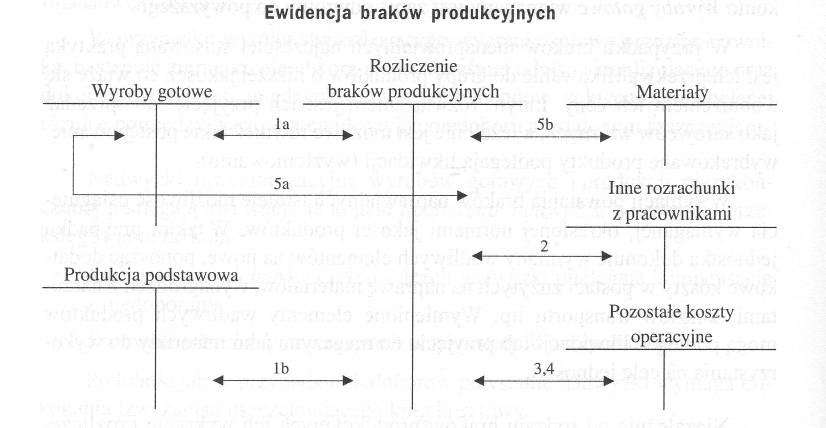 PK - Ujawniono braki produkcyjne: 
a) w magazynie,
b) w procesie produkcji.
2.  Pisemna zgoda pracownika na zwrot kwoty braków zawinionych.
3.  PK - Odpisanie braków niezawinionych w koszty.
PK - Obniżenie wartości braków. 
Przyjęcie braków:
a)do magazynu,
b) jako materiał do wtórnego przerobu.
PRODUKTY GOTOWEI PRODUKCJA NIEZAKOŃCZONA
6. SPRZEDAŻ PRODUKTÓW GOTOWYCH
Podstawowymi kontami służącymi do ewidencji sprzedaży produktów są: 

Przychody ze sprzedaży produktów, na którym rejestruje się kwoty należne za sprzedane wyroby, usługi i roboty, skorygowane o należne dopłaty oraz udzielone rabaty, bonifikaty i opusty oraz pomniejszone o podatek od towarów i usług,

2) Koszt wytworzenia sprzedanych produktów, na którym rejestruje się rzeczywisty koszt wytworzenia dotyczący sprzedanych wyrobów, usług i robót.
Koszt wytworzenia sprzedanych produktów
Przychody ze sprzedaży produktów
Wyroby 
gotowe
VAT należny
Należności od 
odbiorców
PRODUKTY GOTOWEI PRODUKCJA NIEZAKOŃCZONA
7. INNE FORMY ROZCHODU PRODUKTÓW
Poza klasyczną sprzedażą wyrobów gotowych na zewnątrz mogą zaistnieć również operacje przekazania wyrobów:

 do własnych sklepów w celu sprzedaży, 
 na rzecz środków trwałych w budowie, 
 na inne potrzeby własne jednostki związane z jej działalnością (np. z wykorzystaniem w produkcji jako materiały), 
 na cele reprezentacji i reklamy,
- na potrzeby osobiste podatnika, wspólników, udziałowców, akcjonariuszy, członków spółdzielni i ich domowników, członków organów stanowiących osób prawnych, członków stowarzyszenia, a także zatrudnionych przez niego pracowników oraz byłych pracowników,
- nieodpłatnie.
Operacje przekazania własnych wyrobów gotowych do własnych sklepów oraz na rzecz środków trwałych w budowie i do zużycia na inne potrzeby własne nie są czynnościami kwalifikowanymi jako obrót stanowiący podstawę opodatkowania podatkiem od towarów i usług. 
W związku z tym na podstawie dokumentu wewnętrznego następuje przeksięgowanie wyrobów gotowych odpowiednio na konto: Towary, Środki trwale w budowie lub np. Produkcja podstawowa. 

W przypadku ewidencji produktów według stałej ceny ewidencyjnej istnieje konieczność rozliczenia i przeksięgowania odchyleń przypadających na rozchodowane wyroby.
Jednocześnie, z uwagi na fakt, że niektóre zapisy „wychodzą" z kręgu kosztowego należy równolegle dokonać zapisu uszczelniającego ten krąg poprzez obciążenie konta Rozliczenie kosztów oraz uznanie konta Koszt wytworzenia produktów na własne potrzeby. 

Księgowanie takie umożliwi, w przypadku stosowania porównawczego rachunku zysków i strat, ustalenie zmiany stanu produktów na koncie Rozliczenie kosztów.
O ile pierwsze trzy z powyższych przypadków nie wywołują skutków w zakresie podatku VAT, to w pozostałych sytuacjach przekazania wyrobów operacje takie są, zgodnie z prawem podatkowym, traktowane na równi ze sprzedażą jako czynności podlegające opodatkowaniu. 
Obowiązek podatkowy powstaje wówczas niezależnie od faktu, czy czynności te zostały wykonane z zachowaniem warunków oraz form określonych przepisami prawa.
Od powyższej zasady istnieje jednak wyjątek określony w ustawie o VAT, w myśl której zwalnia się od podatku od towarów i usług ww. czynności, jeżeli przy zakupie lub imporcie towarów przekazanych w ramach tej operacji nie nastąpiło pomniejszenie podatku należnego o kwotę podatku naliczonego.
Podstawę opodatkowania przy tego typu czynnościach stanowi wartość towarów obliczona według cen sprzedaży stosowanych w obrotach z głównym odbiorcą (odbiorcami), a w przypadku braku odbiorcy - przeciętne ceny stosowane w danej miejscowości lub na danym rynku z dnia przekazania lub darowizny, zmniejszone o kwotę należnego podatku.
Dokonanie powyższych operacji jest dokumentowane fakturami wewnętrznymi, przy czym za dany miesiąc może być wystawiona jedna faktura potwierdzająca wszystkie tego typu czynności mające miejsce w tym miesiącu.
Z punktu widzenia prawa bilansowego kwoty wynikające z powyższych opodatkowanych czynności są traktowane jako:
- koszty działalności operacyjnej - w wysokości kosztu wytworzenia wyrobów przekazanych na cele reprezentacji i reklamy oraz VAT należnego od tej czynności,
- rozrachunki z pracownikami (z tytułu wynagrodzeń lub inne) - w wysokości kosztu wytworzenia wyrobów przekazanych na potrzeby osobiste osób oraz VAT należnego od tej czynności,
- pozostałe koszty operacyjne - w wysokości kosztu wytworzenia wyrobów przekazanych nieodpłatnie.
Podobnie jak powyżej, w niektórych przypadkach istnieje konieczność dokonania zapisów uszczelniających, a w przypadku wyceny wyrobów według stałych cen ewidencyjnych także uwzględnienia odchyleń od tych cen.